ГОРОДСКОЙ КОНКУРС «СМОТР СТРОЯ И ПЕСНИ».
Тема мероприятия: 
«Военные династии России».
Направленность мероприятия: «Физическое, социально-коммуникативное развитие».
Наименование образовательной организации: МБДОУ детский сад №283.
Название команды: «Пехота».
Девиз команды: «Нам маршировать охота , потому что мы пехота! 
                         Пехотинские войска знает вся наша стана!».

Педагоги: 
Воспитатель: Носова Татьяна Анатольевна
Инструктор по физической культуре: Бунькова Любовь Юрьевна
АКТУАЛЬНОСТЬ.
Актуальность проекта: Одним из основных направлений дошкольного воспитания согласно Стратегии развития воспитания в Российской Федерации на период до 2025 года, является обновление воспитательного процесса в рамках патриотического, духовного и нравственного воспитания, а также приобщения детей к культурному наследию. Таким образом, нравственно-патриотическое воспитание остается актуальными в деятельности дошкольного учреждения.
2024 год объявлен годом семьи, поэтому особое внимание уделено сохранению традиционных семейных ценностей.
В преддверии подготовки 79-летия празднования Дня Победы в беседе с детьми выявила проблему: дети плохо знают свою родословную и  не знают, что такое  династии.
Патриотизм необходимо прививать через любовь к истории своей семьи. В данном проекте мы обращаемся к теме Великой Отечественной войны, потому что это способствует связи поколений. Но нельзя быть патриотом, любить Родину, не зная, как любили и берегли её наши отцы, деды, прадеды. Вследствие этого была выбрана данная тема проекта и принято решение в необходимости его реализации.

Участники проекта: дети подготовительной группы, педагоги (воспитатель группы, инструктор по физической культуре, музыкальный руководитель), семьи воспитанников.
Сроки реализации проекта: с 02.05.2024 по 22.05.2024 г.
Вид проекта: групповой, краткосрочный.
Тип проекта: познавательно-исследовательский.
Продукт проектной деятельности: «Смотр строя и песни»
ЦЕЛЬ И ЗАДАЧИ ПРОЕКТА.
Цель проекта – Духовно-нравственно-патриотическое воспитание детей через закрепление понятия семья, семейной военной династии на основе преемственности поколений формирование информационного поля, способствующего укреплению семьи. 
Задачи проекта:
Познакомить с военными династиями России.
Вспомнить о ближнем окружении, помочь детям разбираться в родственных связях.
Расширять знания детей о людях военных профессий, о военной технике.
Воспитывать уважение к ветеранам ВОВ и всем защитникам Родины.
Организовывать сотрудничество детей, родителей, воспитателей в совместном освоении данной темы.
Посетить Музей Боевой славы Урала.
Организовать встречу с представителем военной династии 
Рассказать детям о воинских наградах дедушек, бабушек.
Продолжать развивать творческие способности детей в рамках реализации проекта.
ПРЕДПОЛАГАЕМЫЕ ОБРАЗОВАТЕЛЬНЫЕ РЕЗУЛЬТАТЫ ПРОЕКТА.
1. Дети обогатят и расширят знания:
- о событиях ВОВ;
- военных профессиях, военной технике; 
- о городах-героях, посетят мемориалы посвященные ВОВ; 
- познакомятся с такими понятиями и словами как: династия, земляки, блокада, мемориал, вехи войны;
	2. Проявят интерес к подвигам других династий , а также к ветеранам своей семьи;
	3. Приобретут опыт совместной творческо-поисковой деятельности с родителями;
	4. Реализация проекта способствует воспитанию у детей чувства патриотизма, бережного отношения к истории своей страны, своей семьи; обновлению и обогащению ДОУ исследовательскими проектами и мультимедийными продуктами, посвященными 79-летию Победы в Великой Отечественной войне;
	5. Принять с детьми участие в городском конкурсе «Смотр строя и песни».
1 ЭТАП-ПОДГОТОВИТЕЛЬНЫЙ
Работа с родителями: заинтересовать проектом; дать представление о том, как в нем можно участвовать; направить на совместную творческую деятельность с детьми. Знакомство с целями и задачами.
Мероприятия организационных форм: консультации, совместные поиски информации, сбор фотографий из семейных архивов о военных династиях.                                                     
Работа с педагогами: вызвать у педагогов интерес к проекту; познакомить с задачами проекта; 
Мероприятия организационных форм: выставка литературы (научной, педагогической), военных фотографий, картин, иллюстраций;  сбор информации о военных династиях, об их судьбах, подвигах, создание альбома военной династии.

Строевая подготовка                                                  Подготовка и проведение праздничного мероприятия «День Победы»
Взаимодействие с другими педагогами
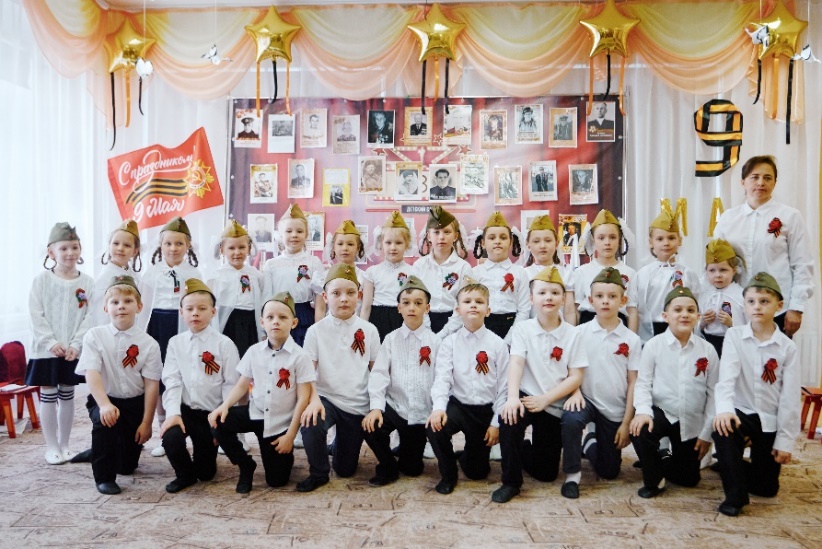 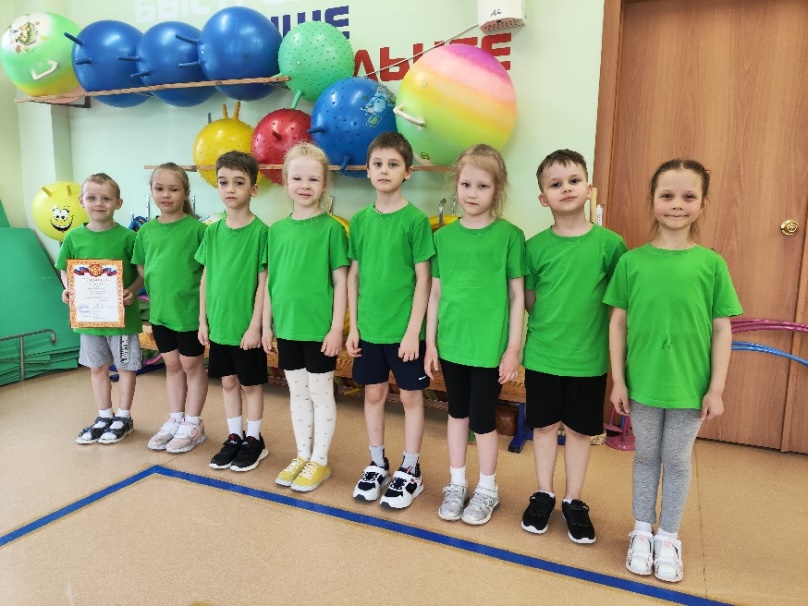 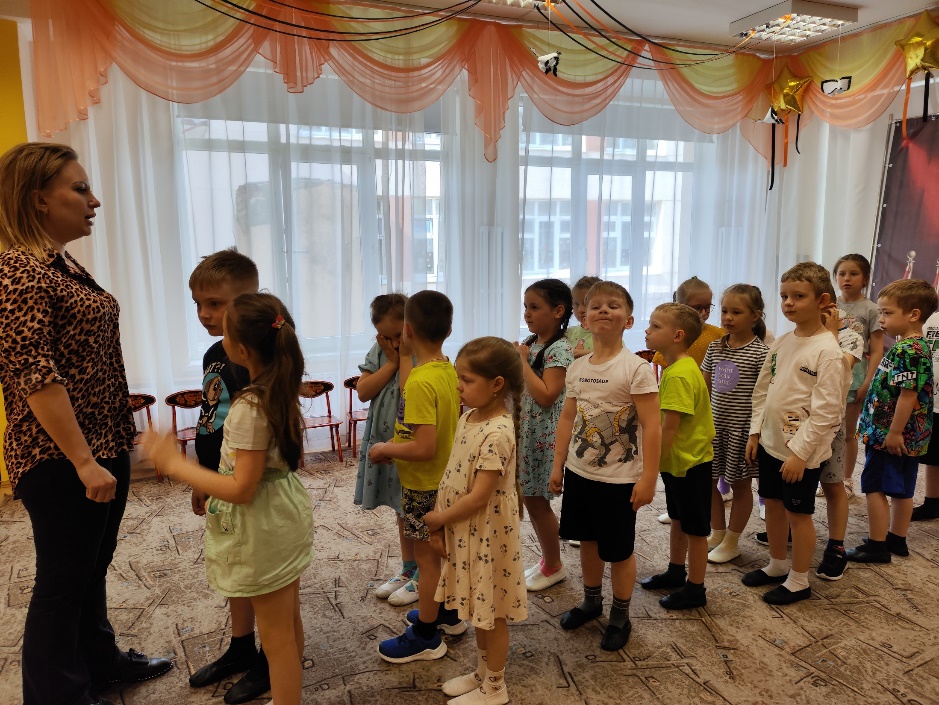 2 ЭТАП – ОСНОВНОЙ
Знакомим с военными династиями России
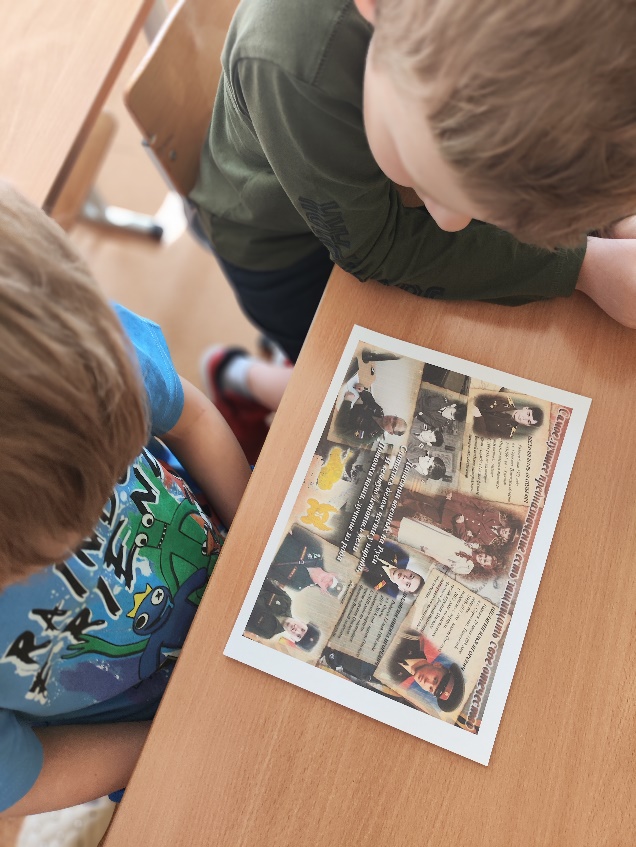 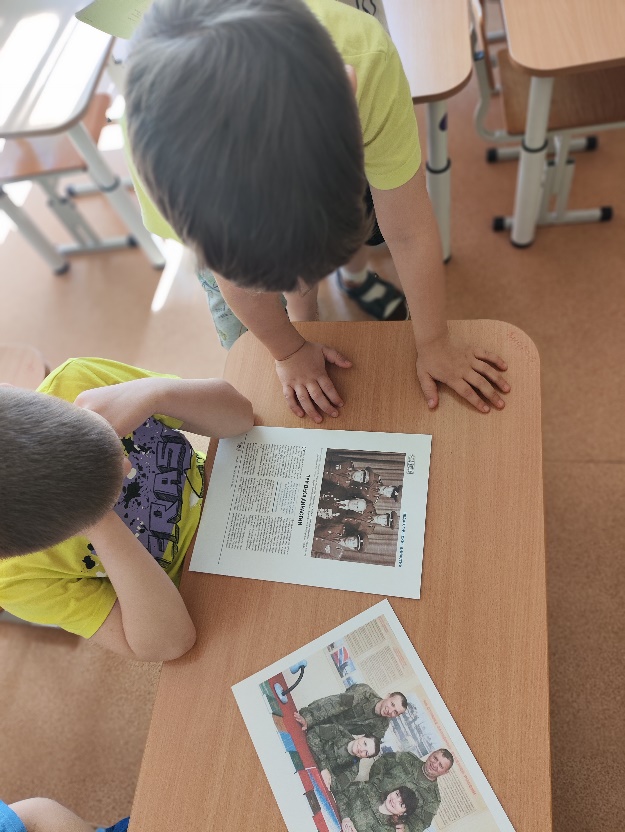 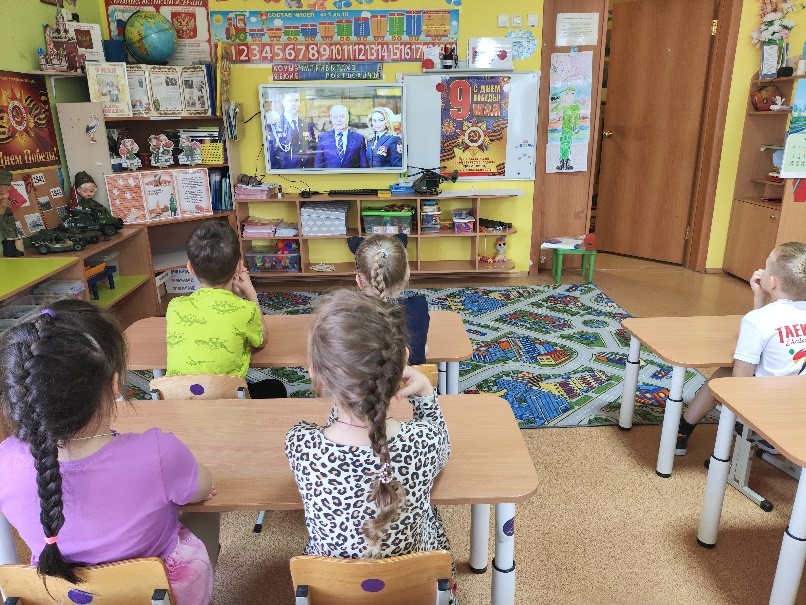 Династия     Тарасенко  
Яны Осадчей прапрадедушка , прадедушка и дедушка
Рассказы детей о прапрадедах и организация выставки «Военной династии  Тарасенко»
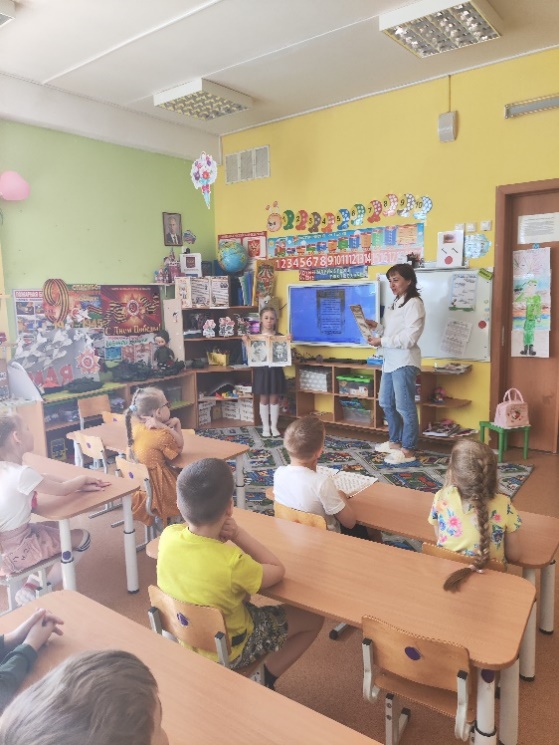 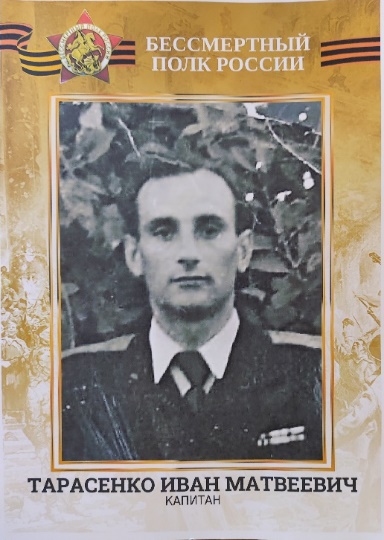 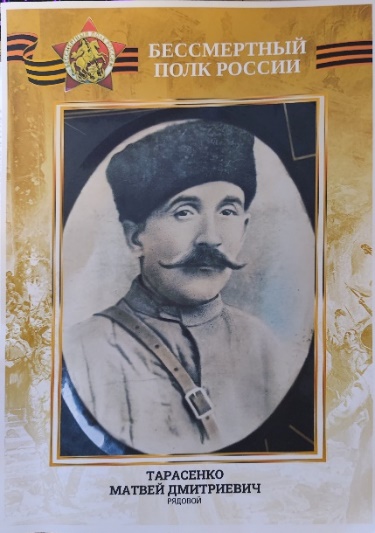 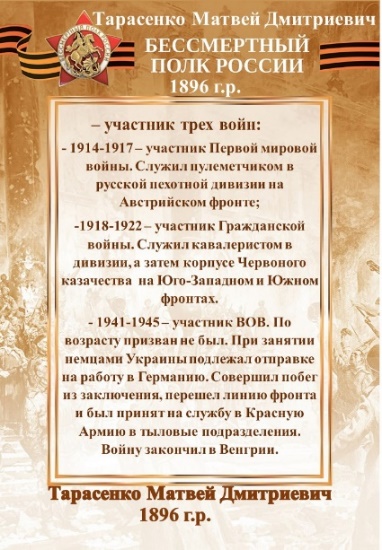 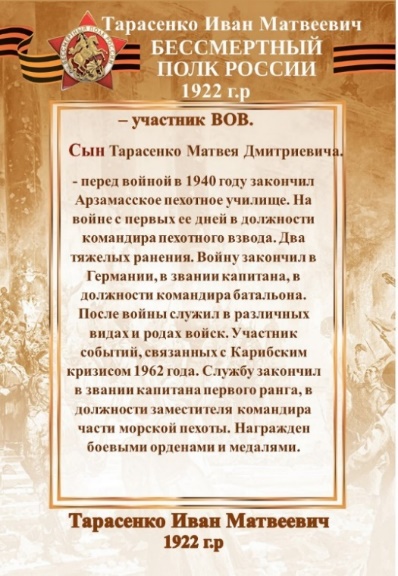 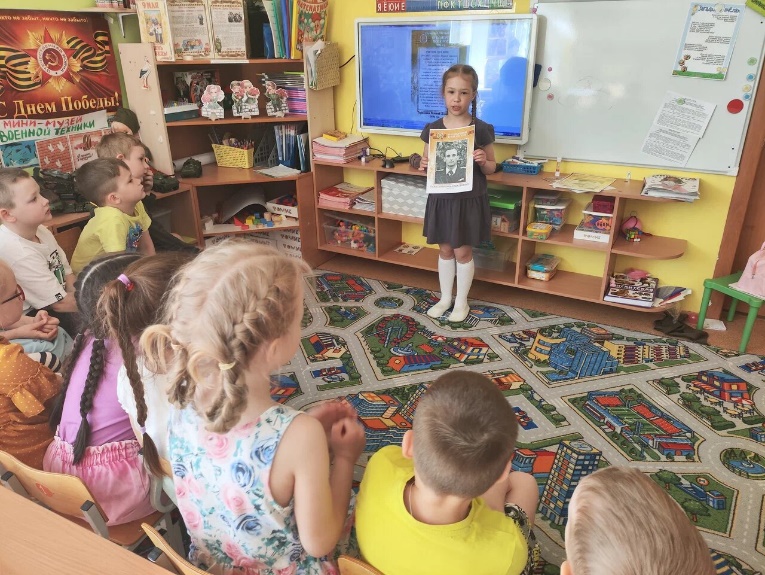 перед войной,  1940 год,
закончил Арзамасское пехотное училище
1914-1917 участник Первой мировой войны Служил пулеметчиком в русской пехотной дивизии на Австрийском фронте
2 ЭТАП –ОСНОВНОЙ
Встреча с представителем военной династии
 Тарасенко Сергеем Анатольевичем, 
дедушкой Яны Осадчей,
воспитанницы и участницы конкурса «Смотр строя и песни»
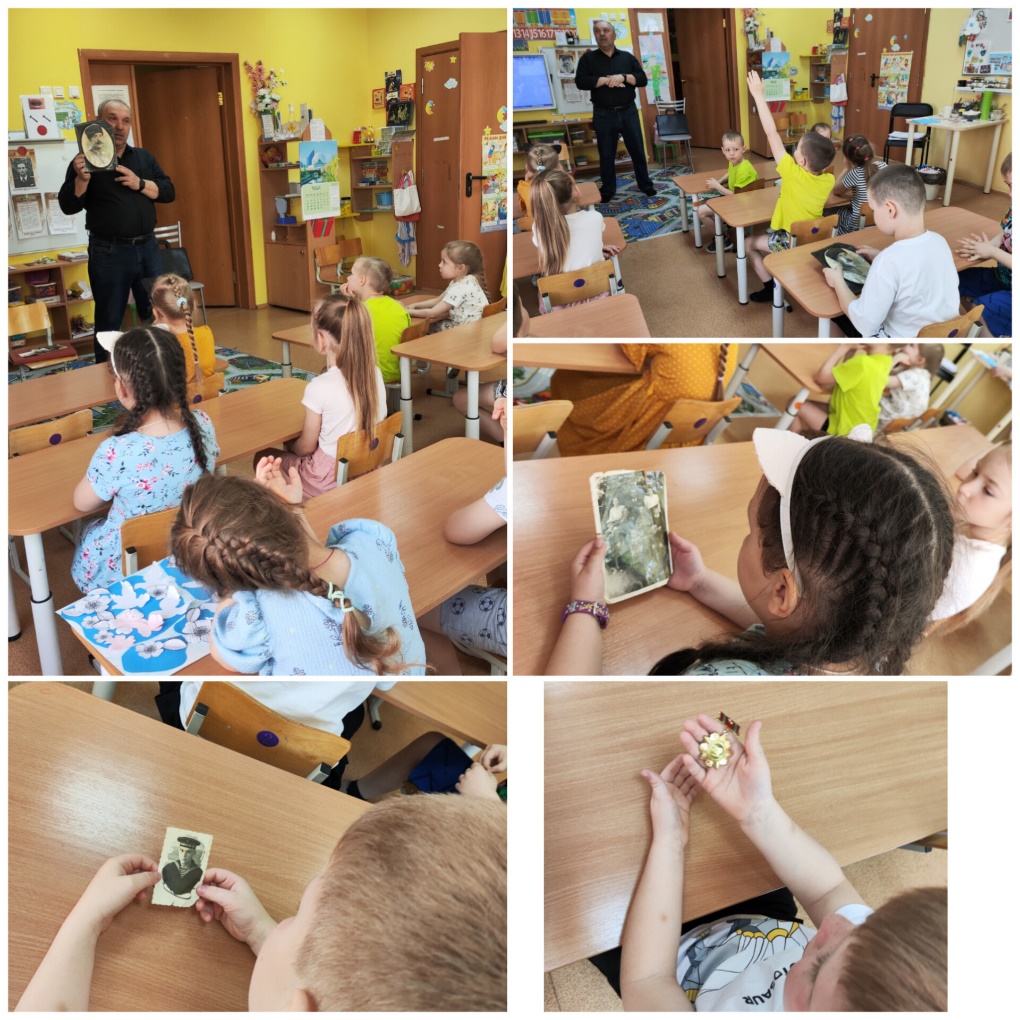 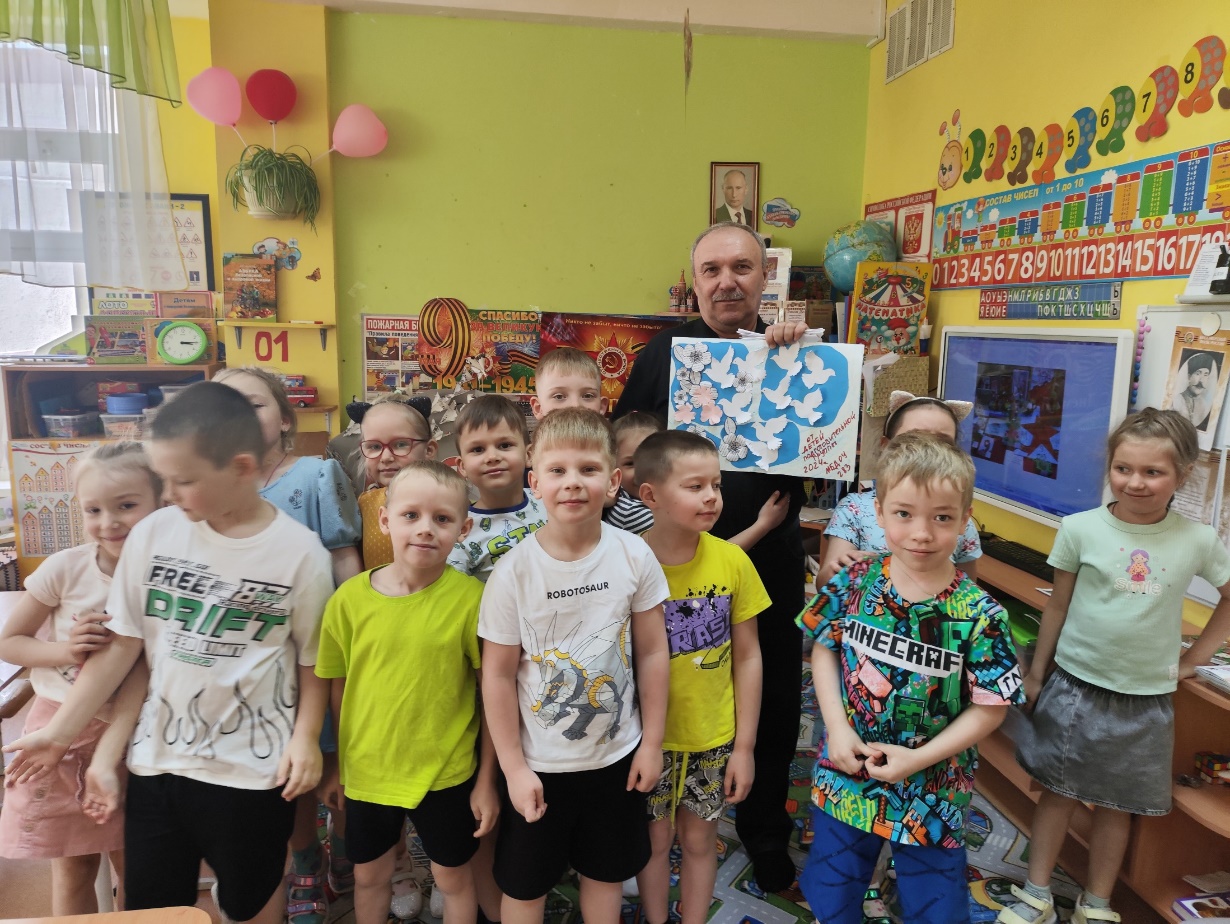 Тарасенко 
Сергей Анатольевич
- 1976 -1992 – служба в рядах Советской и Российской армии на должностях офицерского состава в качестве военного связиста.
2 ЭТАП - ОСНОВНОЙ
Мероприятия организационных форм: - чтение художественной литературы о Великой Отечественной Войне; 
- разучивание песен, танцев, стихов; 
- беседы о войне, героях-земляках ВОВ, детях войн, городах-героях, военных профессиях, военной технике, 
- рассматривание иллюстраций, картин, фотографий из семейных архивов; 
- просмотр презентаций; посещение виртуальных экскурсий; 
- выставки детских работ по теме проекта.
Выставки детских работ по теме проекта
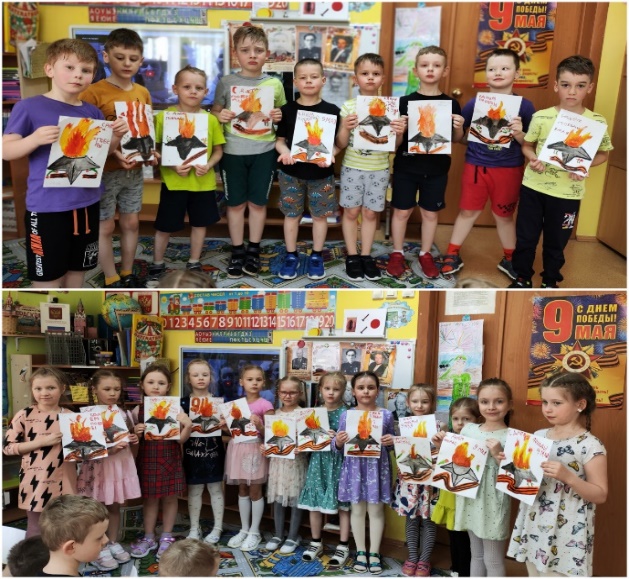 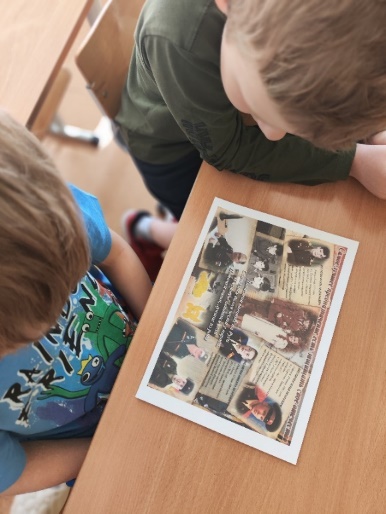 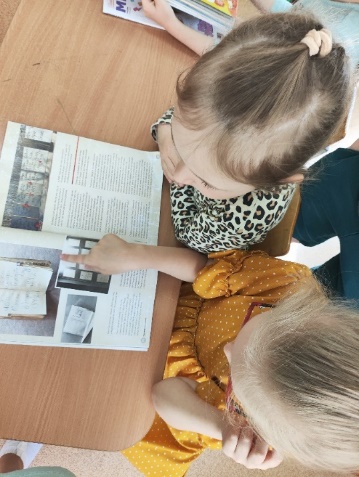 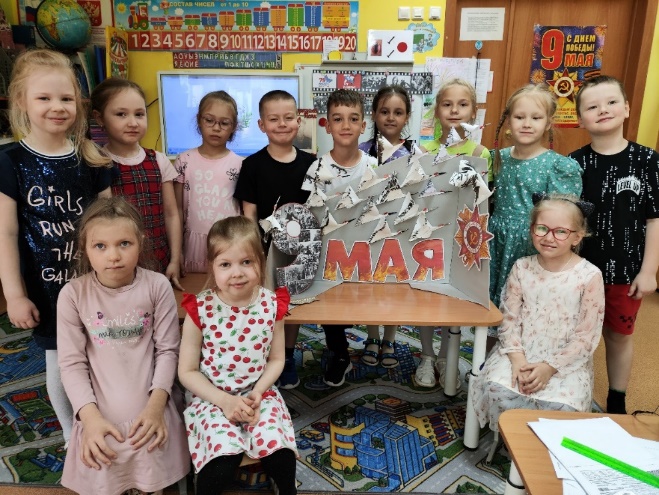 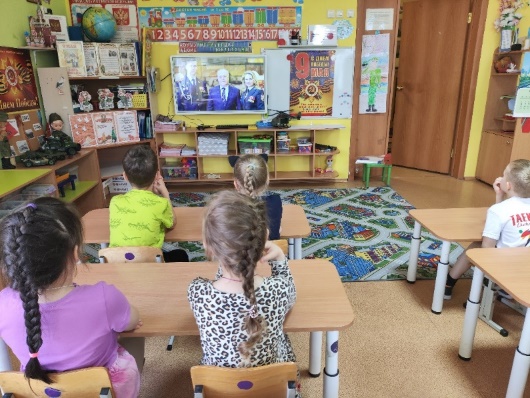 Виртуальное посещение музея
 военной техники в Верхней Пышме
Создан мини музей военной техники
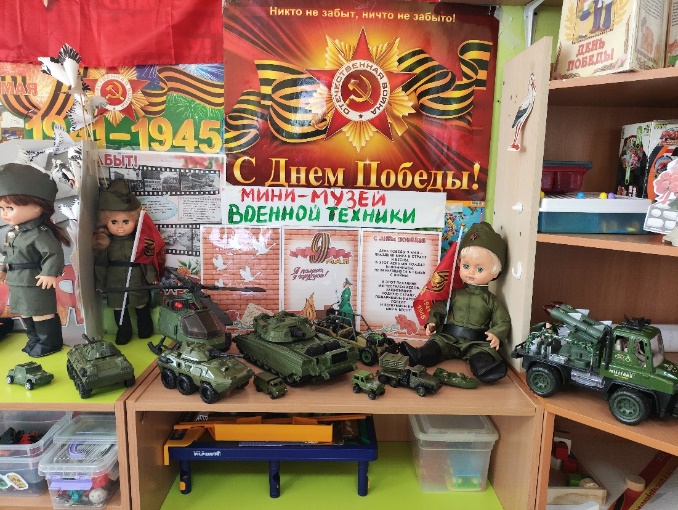 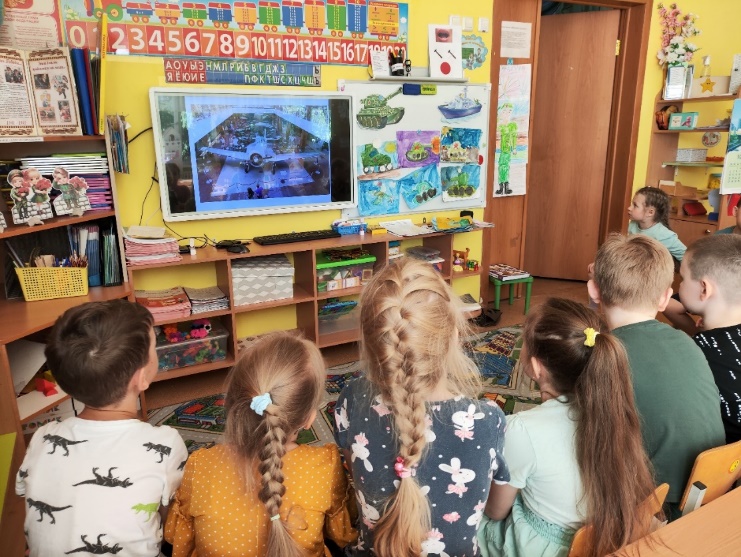 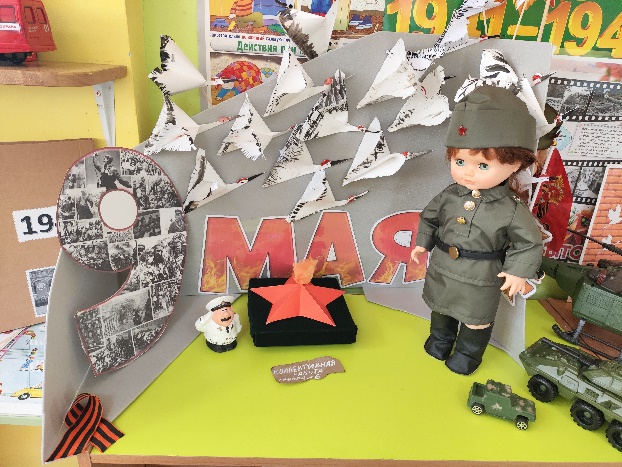 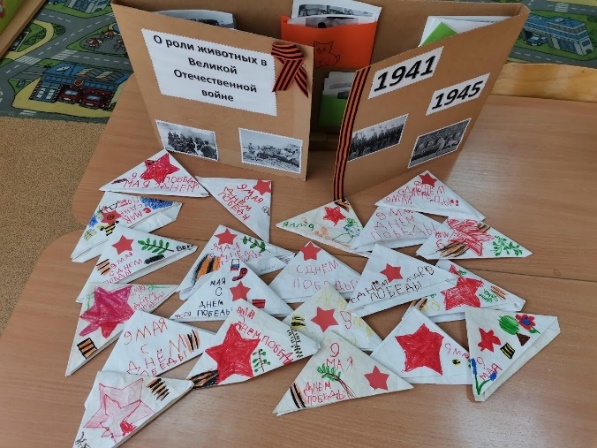 Посещение  музея «Боевой славы Урала»,
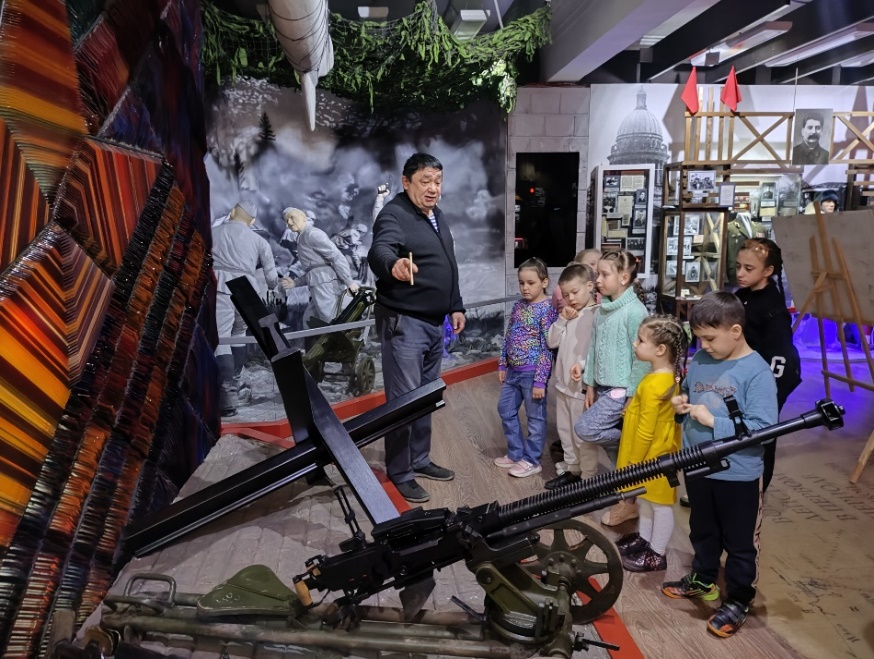 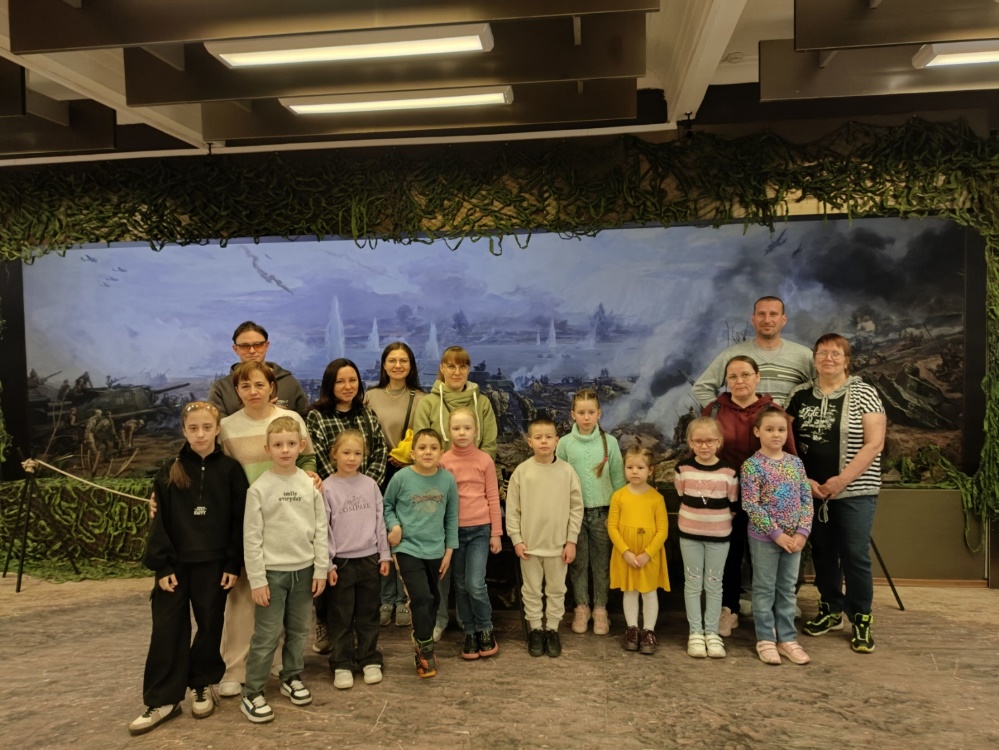 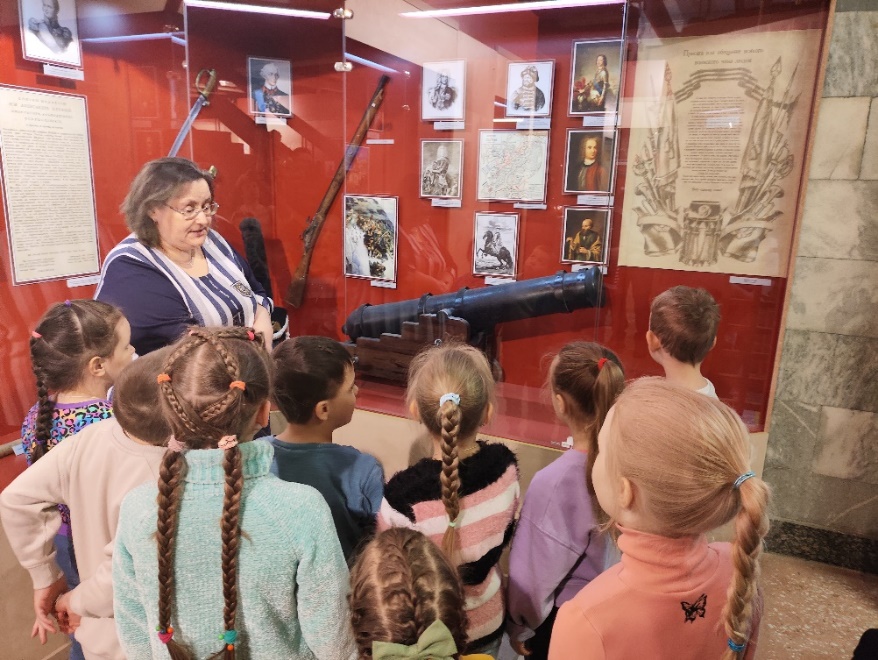 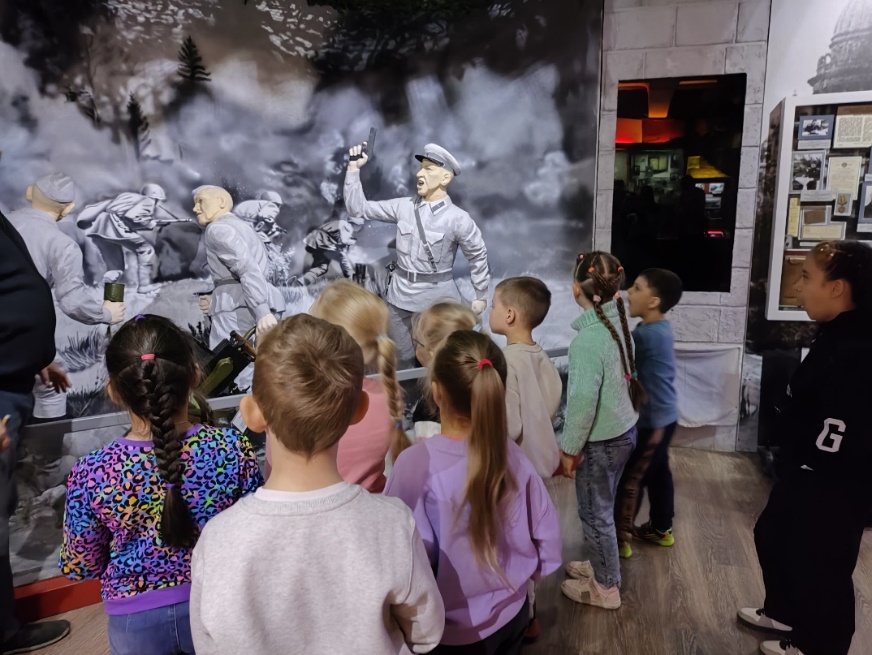 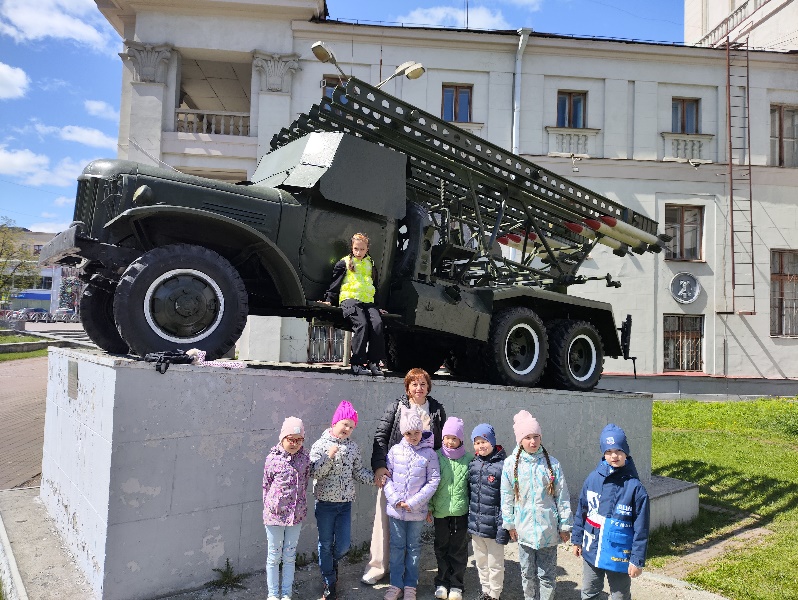 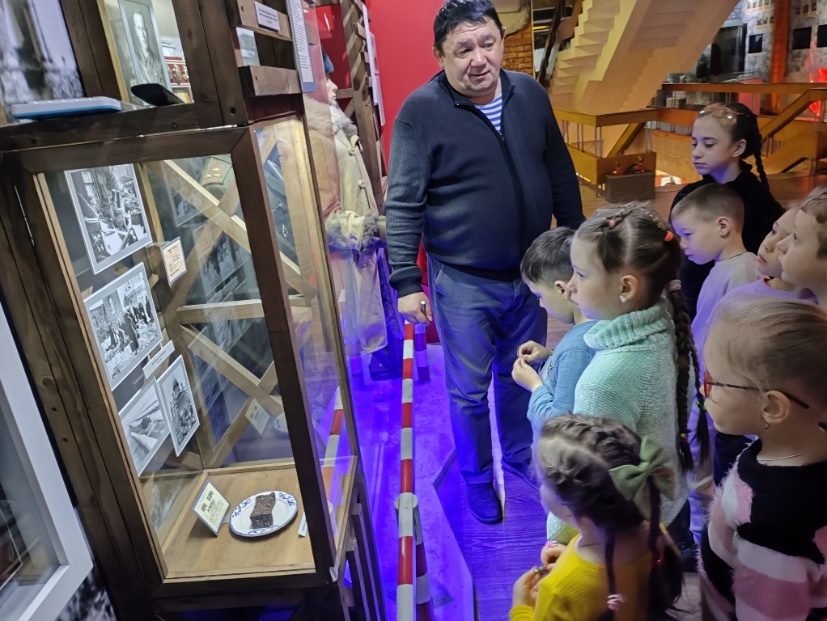 3 ЭТАП - ЗАКЛЮЧИТЕЛЬНЫЙ
Обобщение полученных знаний.
Выполнение строевых упражнений
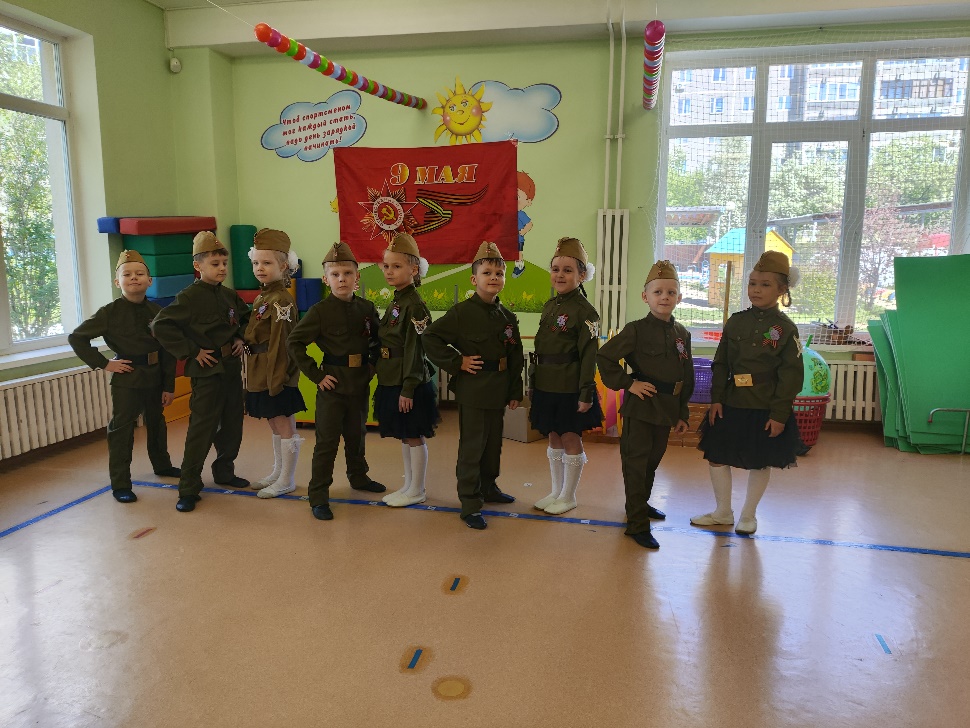